Delegaty
Delegat to obiekt „wiedzący”, jak wywołać metodę.
Typ delegacyjny definiuje rodzaj metody, jaki mogą wywoływać egzemplarze delegatu. Dokładniej: określa typ zwrotny metody i typy jej parametrów.
Definicja typu delegacyjnego o nazwie Transformer:
public delegate int Transformer (int x);
Typ Transformer jest zgodny z każdą metodą o typie zwrotnym int przyjmującą jeden parametr typu int np. taką:
static int Square (int x) { return x * x; }
Przypisanie metody do zmiennej typu delegacyjnego powoduje utworzenie egzemplarza delegatu:
Transformer t = Square;
Egzemplarz ten można wywoływać tak jak zwykłą metodę:
int answer = t(3); // wynik to 9
public delegate int Transformer(int x); 
class Program
{
	static int Square(int x) { return x * x; }
	static void Main(string[] args)
	{
		Transformer t = Square; // utworzenie egzemplarza delegatu
		int result = t(3); // wywołanie delegatu
		Console.WriteLine(result); // 9
		Console.ReadKey();
	}
}
kod po staremu
static int Square(int x) { return x * x; }
static void Main(string[] args)
{
	int result = Square(3);
	Console.WriteLine(result); // 9
	Console.ReadKey();
}
Uwaga na zapisy skrócone!
Instrukcja:
Transformer t = Square;
jest skróconą formą zapisu instrukcji:
Transformer t = new Transformer (Square);

Wyrażenie:
t(3)
jest skróconą formą zapisu:
t.Invoke(3)
Po co delegaty?
Projektując różne rozbudowane systemy istniała potrzeba, aby funkcja wywoływana mogła komunikować się z funkcją wywołującą.


Delegaty są obiektami dziedziczącymi bezpośrednio niejawnie z MulticastDelegate. Ta z kolei dziedziczy z klasy Delegate oraz Object.
Podpinanie metod do delegatów
Mając zadeklarowany delegat, możemy podpiąć do niego dowolną metodę. Ważne jest to, aby zgodne były argumenty oraz typ zwracany. 
Delegaty w C# obsługują tzw. multicasting tzn. możliwe jest podpięcie wielu metod do jednego delegata.
Podpinanie metod pod delegat odbywa się za pomocą:
pierwsza metoda podpinana jest poprzez konstruktor, podczas tworzenia instancji delegata
każdą następną metodę możemy dodać/usunąć za pomocą operatorów += oraz -=
public delegate void Dzialanie(int x, int y);
    public class Matma
    {
        public void Dodaj(int l1, int l2) { Console.WriteLine(l1 + l2); }
        public void Odejmij(int l1, int l2) { Console.WriteLine(l1 - l2); }
    }
    class Program
    {
        static void Main(string[] args)
        {
            Matma matma = new Matma();
            Dzialanie dzialanie = new Dzialanie(matma.Dodaj);
            dzialanie(5,5);
            dzialanie += matma.Odejmij;
            dzialanie(7, 4);
            Console.ReadKey();
        }
    }
Delegaty jako funkcje wywołań zwrotnych
Delegaty używane są do tworzenia funkcji zwrotnych tzw. callbacków. W tym celu deklarujemy delegat wewnątrz interesującej nas klasy.
Callback - funkcja zwrotna, której idea używania jest przeciwna do standardowego używania funkcji. Zamiast wywoływać interesujące nas funkcje, nasz obiekt wywołuje delegat. To na co będzie wskazywał delegat w przyszłości, zależy już od innych obiektów i programistów pracujących na naszej klasie.
Dwie zasady:
modyfikator public
pamiętamy o hermetyzacji!
public class System
    {
        public delegate void Logi(string wiadomosc);
        private Logi wyslijLogi;
        public void DodajCallback(Logi funkcja)
        {
            wyslijLogi += funkcja;
        }
        public void UsunCallback(Logi funkcja)
        {
            wyslijLogi -= funkcja;
        }
        public bool Logowanie(string user, string password)
        {
            wyslijLogi("Nastąpiła próba logowania użytkownika: " + user);
            return true;
        }
    }
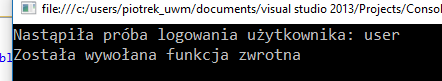 class Program
    {
        static void CallbackLogi(string wiadomosc)
        {
            Console.WriteLine(wiadomosc);
            Console.WriteLine("Została wywołana funkcja zwrotna");
        }        
        static void Main()
        {
            System system = new System();
            system.DodajCallback(CallbackLogi);
            system.Logowanie("user", "pass");
            Console.ReadKey();
        }
    }
Gotowe delegaty
Func
Action

Od .net Framework 3.5(?)
Func
Delegat Func jest delegatem generycznym. Podczas deklaracji trzeba określić typ zwracany oraz typ parametrów. Konstruktor został przeciążony aż 17 razy.
Należy pamiętać, że w kwadratowych dzióbkach końcowy parametr jest zawsze tym zwracanym. Wszystkie jakie dopiszemy wcześniej będą wejściowymi:
Func<out>
Func<in, out>
Func<in, in, out>
Formalna definicja delegata Func wygląda następująco:
public delegate TResult Func<in T, out TResult>(T arg);
public class Matematyka
    {
        public int Dodawanie(int x, int y)
        {
            return x + y;
        }
    }
    class Program
    {
        static void Main()
        {
            Matematyka m = new Matematyka();
            Func<int, int, int> dodawanie = m.Dodawanie;
            Console.WriteLine(dodawanie(1, 2));
            Console.ReadKey();
        }
    }
Delegat Action
stosowany do funkcji z typem zwracanym void
Definicja formalna:
public delegate void Action<in T>(T arg);
static void Main()
{
Matematyka m = new Matematyka();
Action<string> wypisz = System.Console.WriteLine;
wypisz("jakis tekst");
Console.ReadKey();
}